Discovery From Data                   Repositories              H Craig  Mak  Nature Biotechnology 29, 46–47 (2011)     2013 /06 /10                 吳柏誠   陳孝銓                                                                           朱唐廷   謝煒騏                                                                           李峻霆   徐振庭                                                                           葉騰遠
1
Introduction
Electronic Health Records(EHR) 
Improve care coordination
Reduce healthcare disparities
Engage patients and their families
Improve population and public health
Ensure adequate privacy and security
2013/6/10
2
Electronic Health Record Systems
2013/6/10
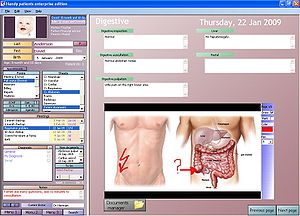 3
Health Information Technology for Economic and Clinical HealthAct (HITECH)
2013/6/10
The Health Information Technology for Economic and Clinical Health (HITECH) Act seeks to improve American health care delivery and patient care through an unprecedented investment in Health IT (HIT).
Meaningful use The main components of Meaningful Use are:
    The use of a certified EHR in a meaningful manner, such  
     as e-prescribing.
    The use of certified EHR technology for electronic  
     exchange of health information to improve quality of 
      health care.
    The use of certified EHR technology to submit clinical 
      quality and other measures.
4
Standardized Administrative                   Billing  Codes
2013/6/10
5
ICD9
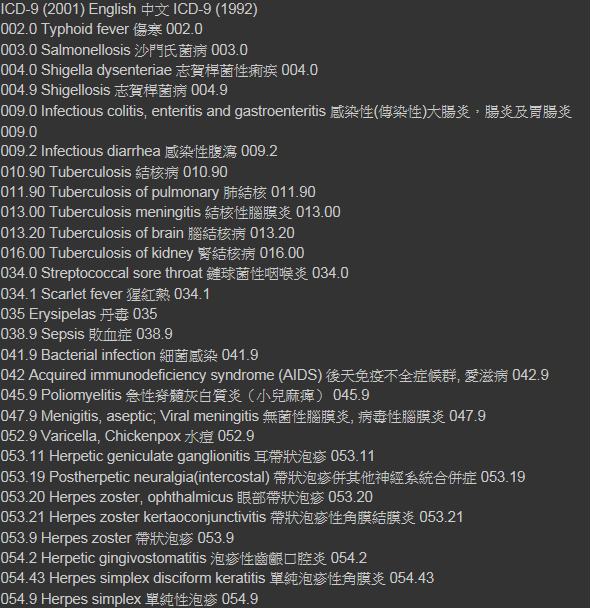 2013/6/10
database
6
ICD10
2013/6/10
7
ICD
International Classification Of Diseases 
WHO(1940)

Pathogen、Pathology、 Clinical、 Anatomical location

Latest version  is  ICD10
http://icd9cm.chrisendres.com/index.php
2013/6/10
8
2013/6/10
Genome-wide Association                       Study
9
[Speaker Notes: 間單 準確的CSM]
Genome-wide association study
Basic idea: Screen and test the whole genome for associations with a disease
Use genotyping technologies to assay100,000s of SNPs and relate them to disease
GWAS rely on ”common disease, common variant (of SNP)
Basic idea: A variant (of SNP) has to be common in order to 
     cause a common disease
However, many important disease-
     causing variants may be rarer than 
     this,and are thus unlikely to be 
     detected with the GWAS approach



           			 GWA studies typically identify common variants with small effect sizes
			(“common” means >1-5% of population must have the genetic variant )
2013/6/10
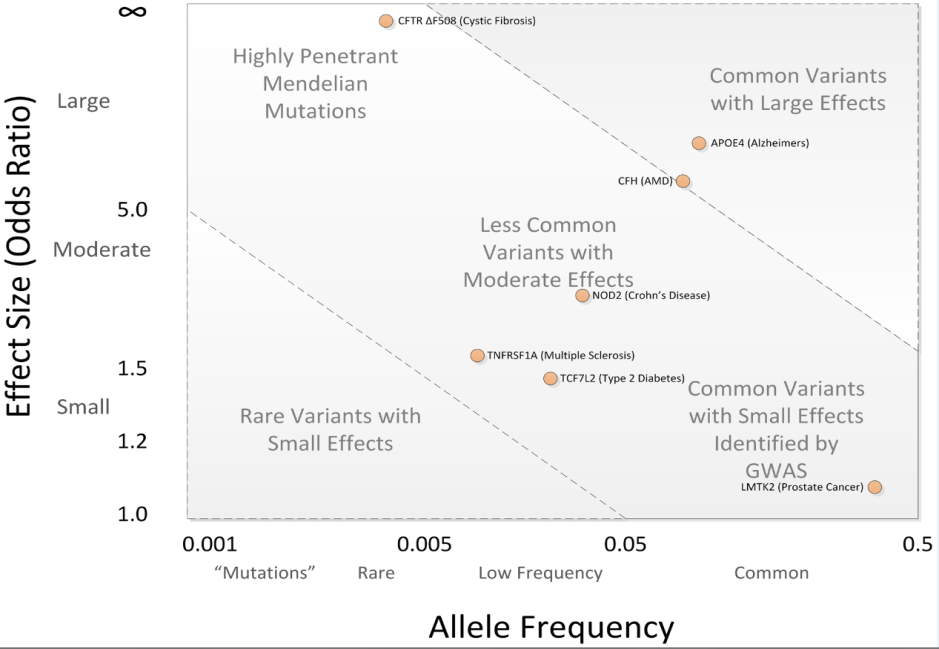 10
GWAS has typically 4 steps
1. Selection of large number of individuals with disease, and a 
         comparison group
2. DNA genotyping and quality control (QC) of assays and 
         data, check for genotyping errors
3. Statistical tests for association between the SNPs (those
         passing the quality control) and the disease (one test for 
         each SNP, multiple testing…)
4. Replication of identified associations in an independent 
         population sample and examination of functionality of 
         identified SNPs
2013/6/10
11
Limitations to GWAS
False-positive results (false associations found)

False-negative results (true associations missed)

Insensitivity to rare SNP variants

Requirement for large sample sizes

Genotyping errors
2013/6/10
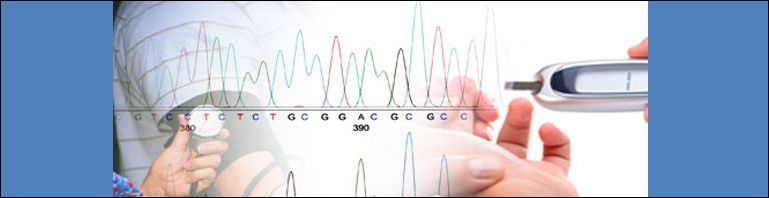 12
PheWAS
( Phenome-wide association scan )
●  What disease associations can we make with a given gene?
      GWAS
2013/6/10
●  Main information sources are genomic databases 
     and electronic medical records (EMR)
●  <20 susceptibility genes variants are responsible for 
     >50% of the disease
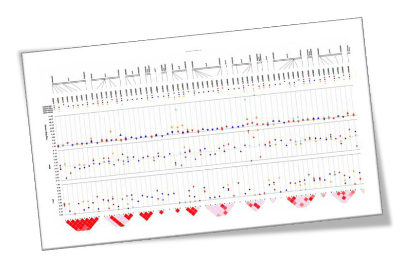 ●  Potential gene-disease associations 
     could be dicovered
13
[Speaker Notes: What gene is associated with a given disease?(GWAS)
Scientists believe that human disease results from complex interactions between genes and environmental risk factors, and that variants from a few (<20) susceptibility genes variants are responsible for >50% of this disease burden. Hence, given a specific limited set of genes (or polymorphisms) scientists can determine the associations with phenomic markers such as, CPT codes, medications, ICD-9 codes.]
Introduction
PheWAS use readily available billing code to replicate several known genotype-phenotype association and suggests novel possible association.

Typical EMR system contain diverse data sources, including billing data , laboratory and imaging result, medication records and clinical documentation.

Structured data V.S. Unstructured data.
2013/6/10
14
Method
Selected 5 SNPs which are associated with 7 conditions:
     atrial fibrillation, coronary artery disease, carotid artery stenosis, multiple sclerosis, Crohn’s disease, rheumatoid arthritis,  and systemic lupus erythematosus.
Using ICD-9 coding to link genetic data to the phenome.
2013/6/10
15
[Speaker Notes: coronary artery disease冠狀動脈疾病
atrial fibrillation心房顫動
carotid artery stenosis頸內動脈狹窄
multiple sclerosis多發性硬化症
Crohn’s disease克羅恩病
rheumatoid arthritis類風濕關節炎的
systemic lupus erythematosus系統性紅斑狼瘡]
Null hypothesis(Ho): 擁有基因型’rs3135388’和擁有’MS’,’SLE’		           疾病的是不同組人
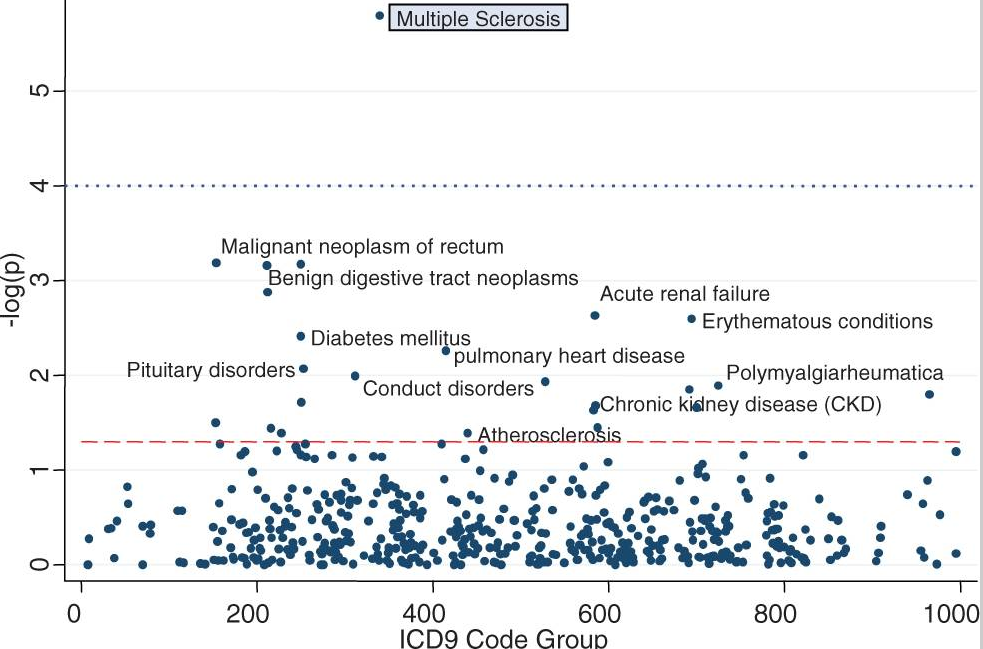 5.558 (p-value=2.77*10^-6)
2013/6/10
P-value = 0.05
16
[Speaker Notes: P-value(MS多發性硬化症)=2.77*10^-6  , P-value(SLE紅斑性狼蒼)=0.51(圖為0.29)
先行chi square test，再做假設檢定，設p-value=0.05，選擇可能情況中p-value最小的，
連結到MS，但卻無法連結到SLE，表示PheWAS並非一定成功。
藍虛線為bonferroni correction，是多重比較時為避免type1 error過高，而做的修正。]
Result
The PheWAS was able to detect 4 out of the 7 known  SNP-disease associations (p<0.05).

The PheWAS picked up an additional 19 unknown associations  between the SNPs and diseases
2013/6/10
17
[Speaker Notes: 1.預計從5個SNP找到7個已知的相對應疾病，但卻只成功找到四個。
2.有趣的是用phewas方式竟找到19個意料之外的答案，證明用此方法比起重統的GWAS更能找出新的SNP和disease對應關西。]
2013/6/10
18
[Speaker Notes: The ICD9 coding system describes diseases, signs and symptoms, injuries,poisonings, procedures and screening codes
Since  the  ICD9  terminology  was  designed  primarily  for  billing  and administrative functions, we developed custom ‘case groups’ of ICD9 codes
    to better allow for large-scale genomic research involving ICD9 codes.
we combined three-digit codes that represented common etiologies
e.g. creating a single ‘arrhythmias’ code group]
2013/6/10
19
[Speaker Notes: All distinct ICD9 billing codes from each of the individuals’ records were captured and translated into corresponding case groupings]
PubChem
3 databases
Substance：record of small molecules
Compound：database of unique chemical structures
BioAssay：biological activity testing results
2013/6/10
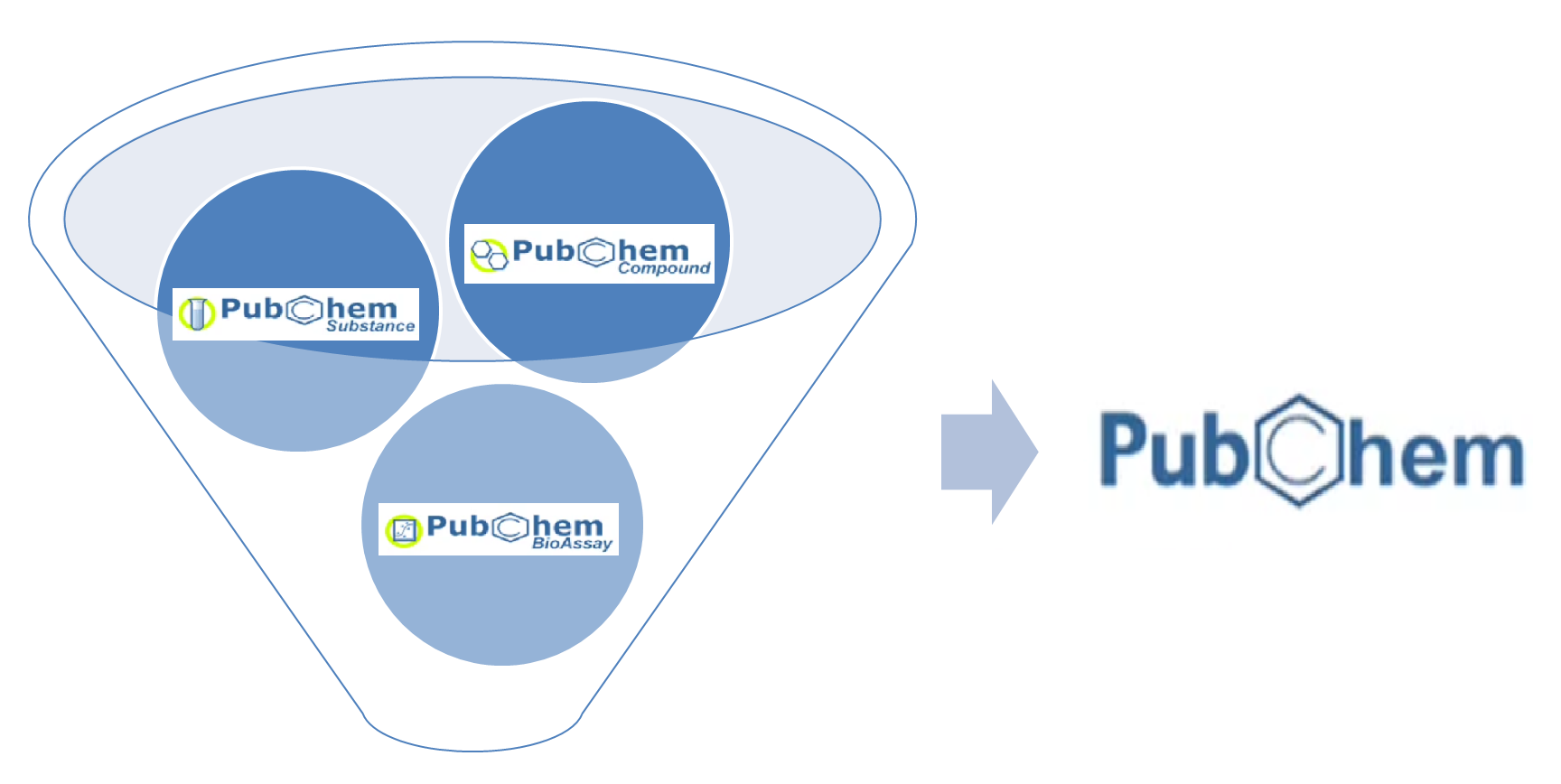 20
Thank You for 
Your Attention!!!!!!
2013/6/10
21